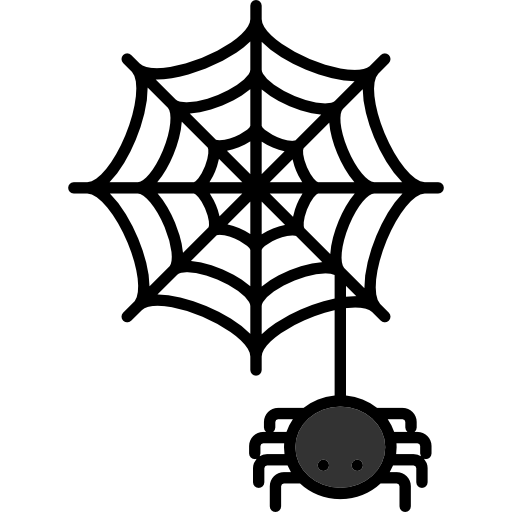 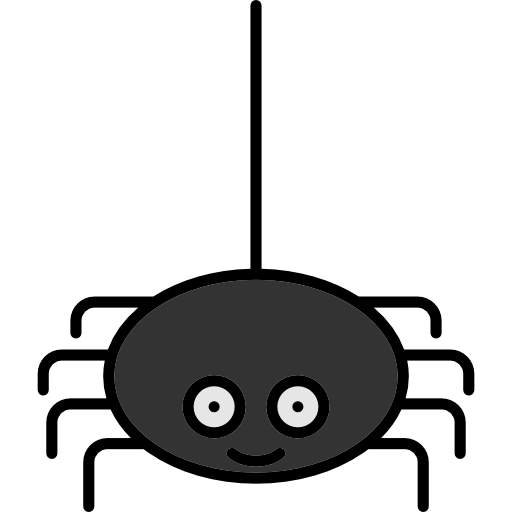 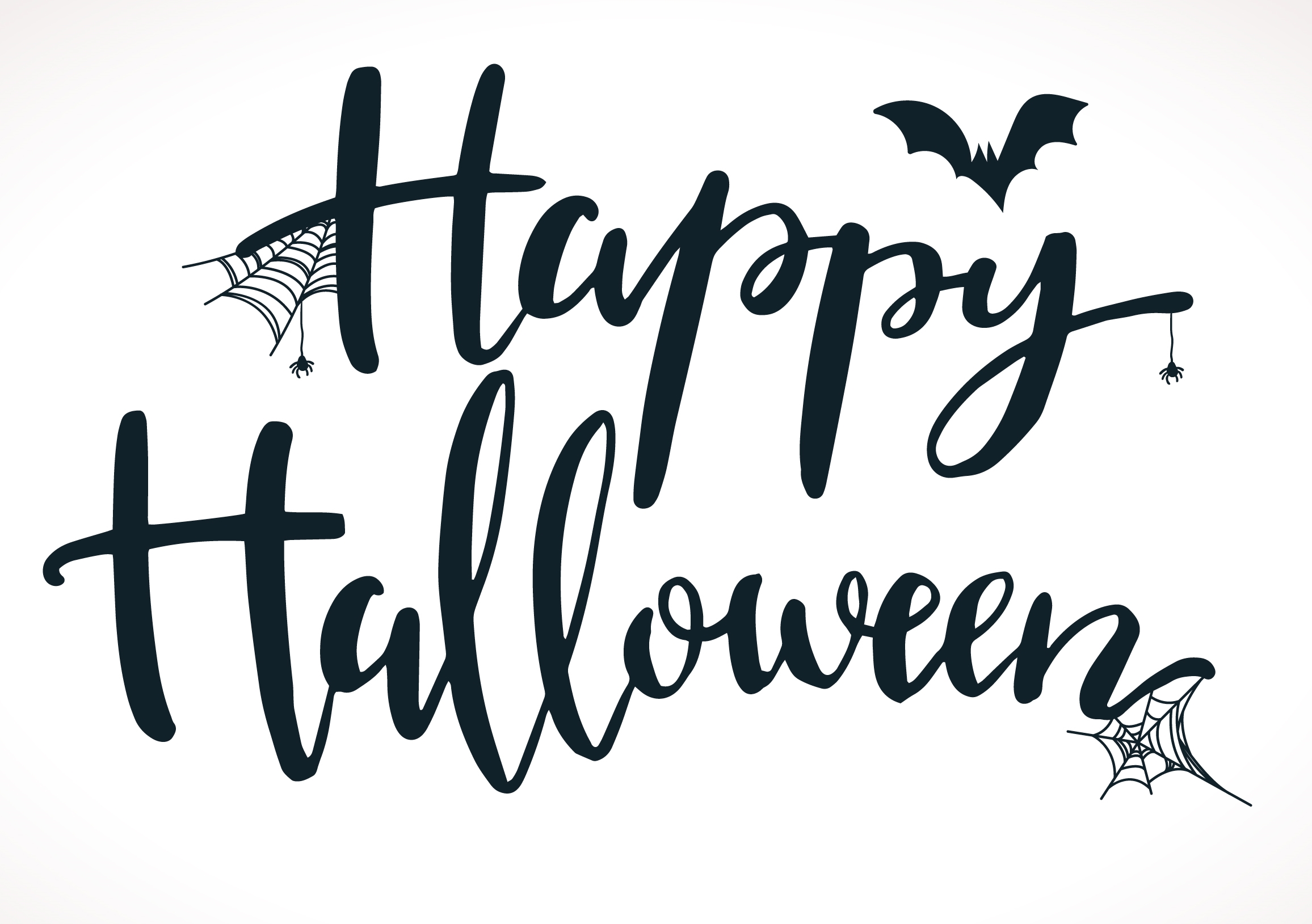 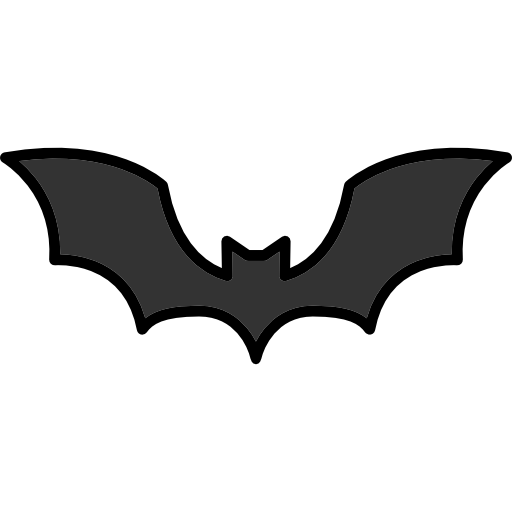 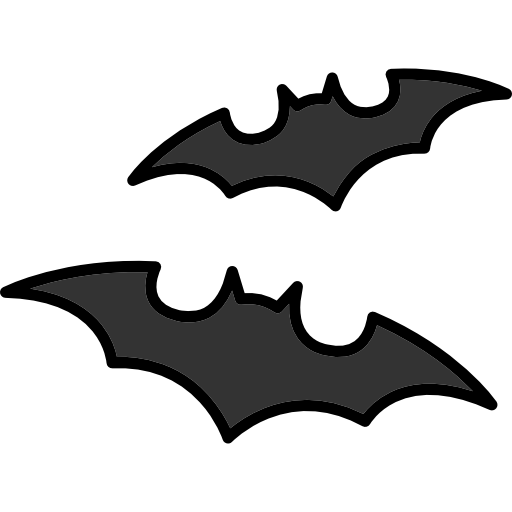 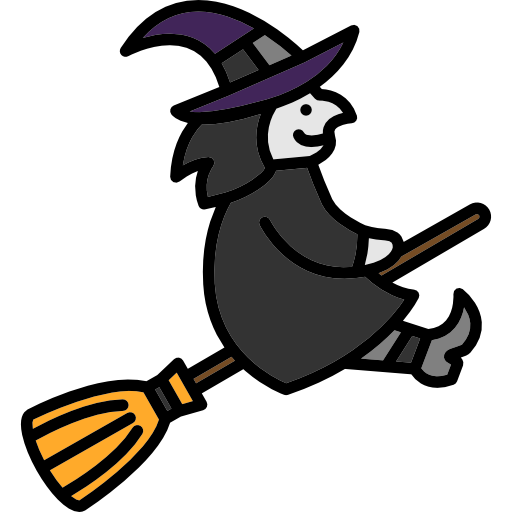 Task 1
7/5 - 8/8
35 days
Task 2
7/30 - 9/12
45 days
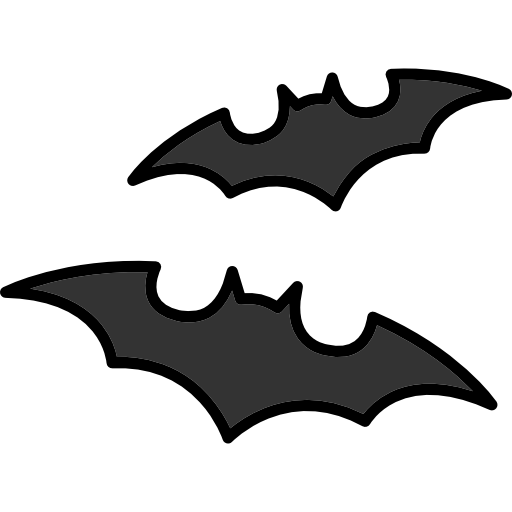 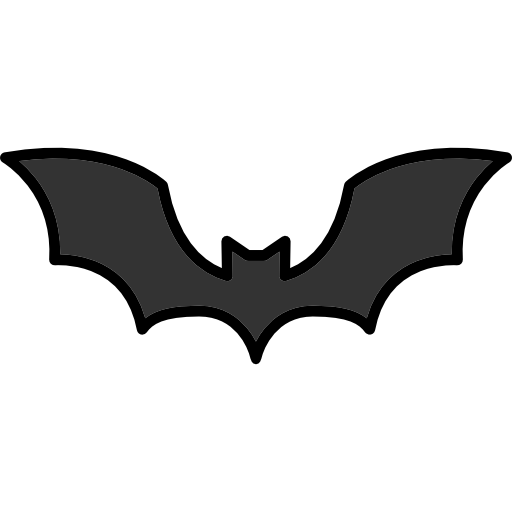 Task 3
8/20 - 10/5
47 days
Task 4
8/29 - 10/15
48 days
Task 5
10/29 - 12/7
40 days
Milestone 4
Milestone 2
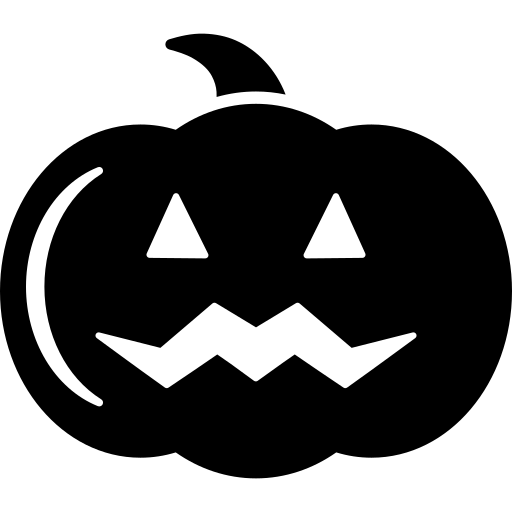 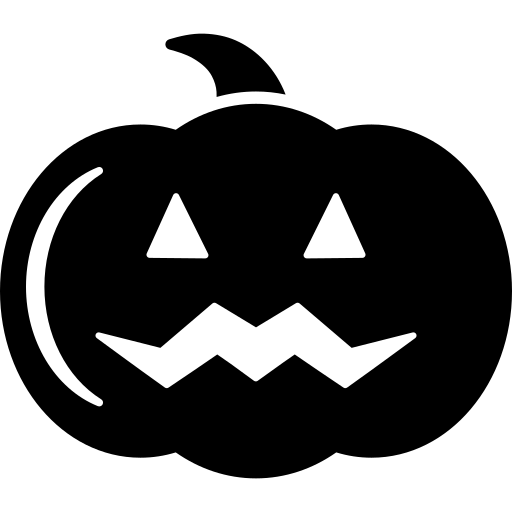 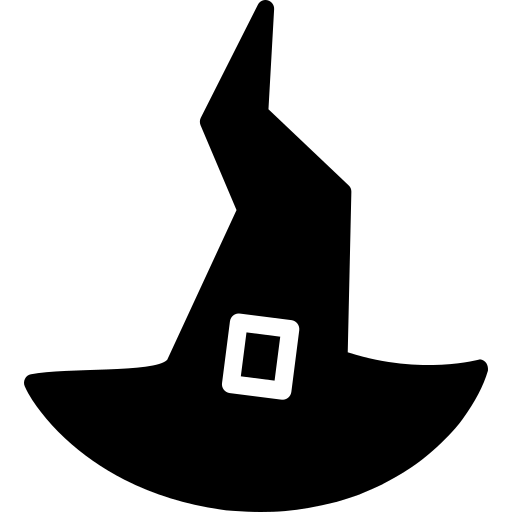 Jun
Jul
Aug
Sep
Oct
Nov
Dec
2020
Feb
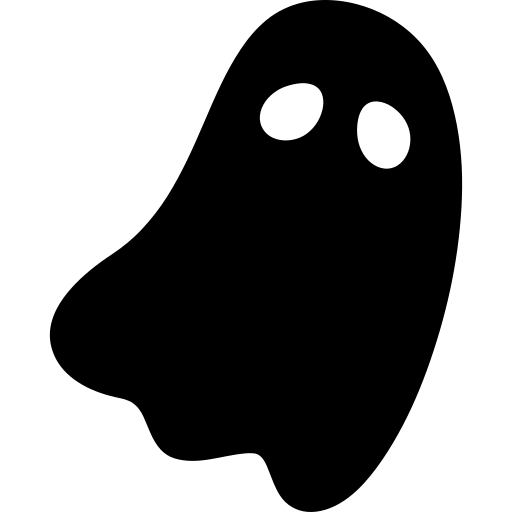 Today
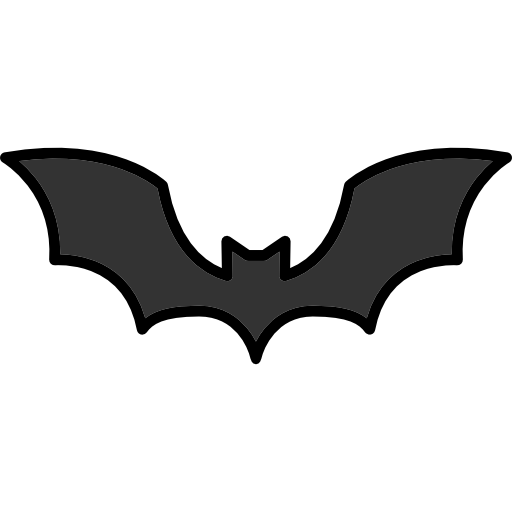 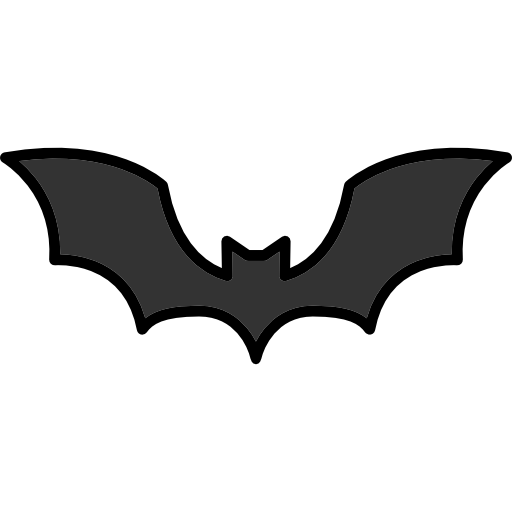 Feb 28
Jun 18
Milestone 3
Milestone 5
Milestone 1